Води суходолу Південної Америки
Підготувала 
Дідура Руслана
Річка Оріноко
Бере початок у глибині вологих і похмурих джунглів, які розкинулись на просторах Гвіанського плоскогір’я. Огинає плоскогір’я у вигляді гігантської дуги, впадає в океан, утворює повноводну дельту. Надзвичайно повноводна річка.
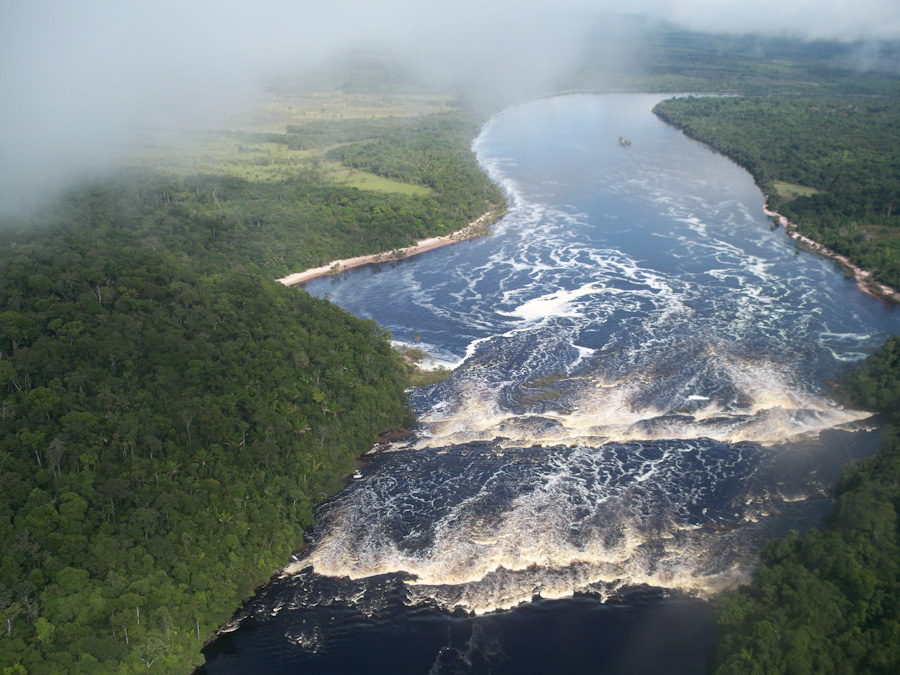 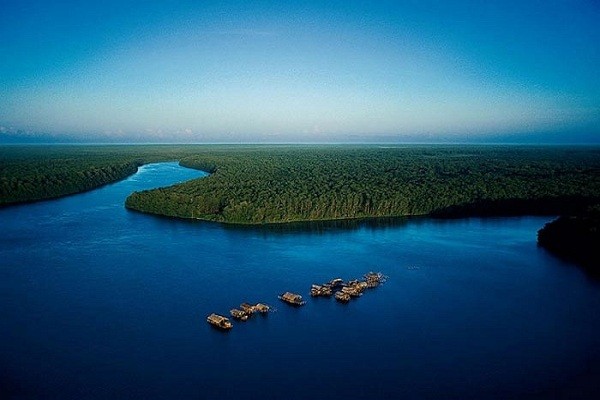 Річка протікає територією, яку щедро зрошують дощі. У середньому за рік тут випадає близько 2000 мм опадів, однак протягом року вони розподіляються нерівномірно. Одним з чудес Оріноко є найвищий у світі водоспад заввишки 1054м.
Басейн річки Оріноко
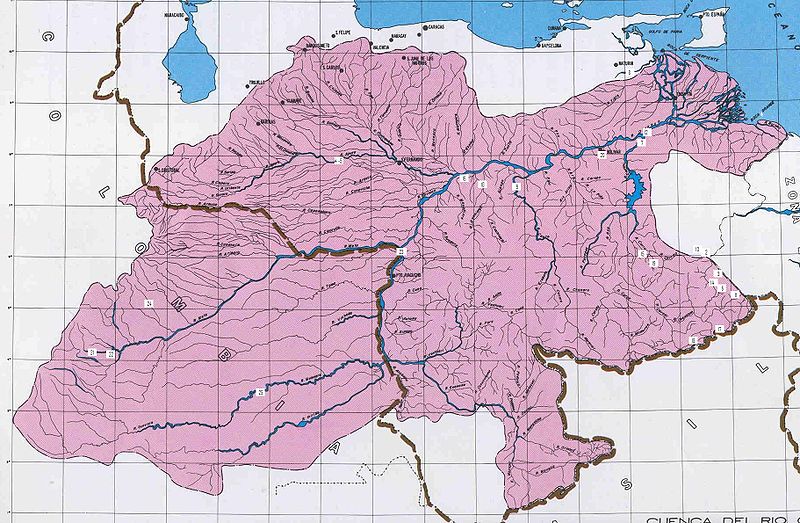 1937 р. пілот Хуан Анхель, пролітаючи над басейном Оріноко, відхилився від курсу і побачив величезний стовб води. Через де який час він повернувся сюди з експедицією. Висота водоспаду у 22 рази вища, ніж Ніагарського. Зазвичай водоспади народжуються річками, а цей сам народжує річку. У надрах Гвіанського нагір’я тече багато підземних вод, їхня вода під тиском проривається на поверхню й падає у вигляді стовпа води.
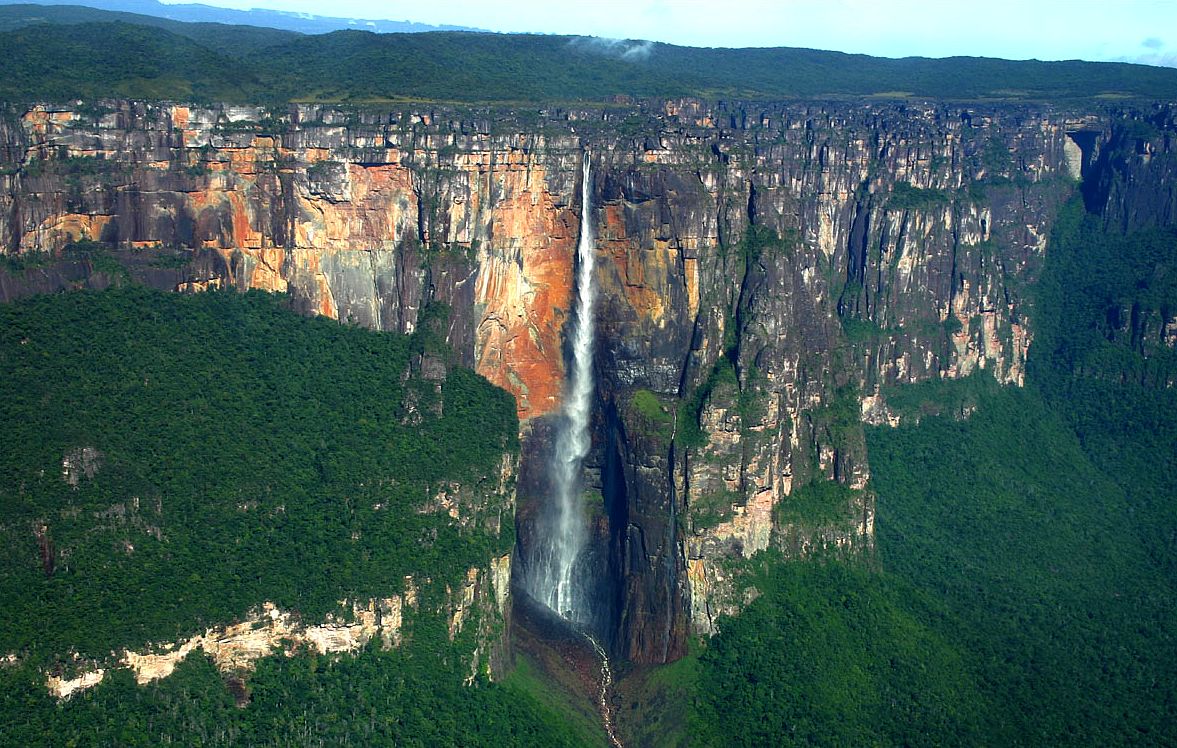 Водоспад Анхель 1054м.
Річка Амазонка
Витоком Амазонки є р.Мараньон у Перуанських Андах. Площа басейну Амазонки 6,9 млн км.
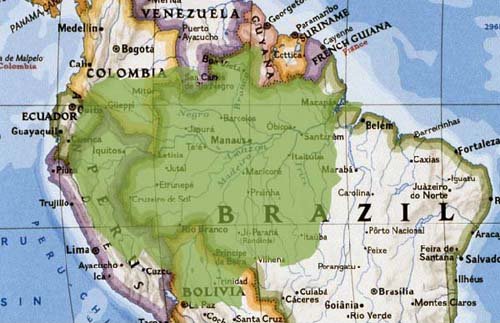 Амазонка повноводна протягом усього року. Вона лежить у двох півкулях. У Південній півкулі з жовтня до квітня над Бразільським плоскогір’ям випадають дощі, у горах тануть сніги. Коли в Амазонці багато води, вона розливається на ширину 80 – 100 км
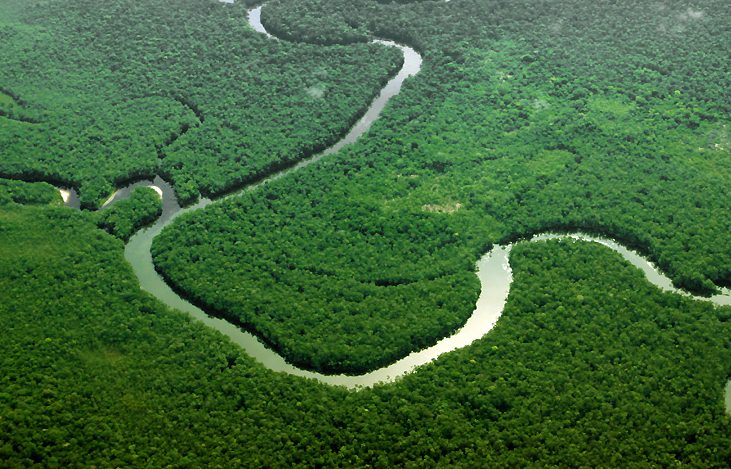 Океан зупиняє Амазонку при впаданні, і внаслідок припливів величезна маса води заввишки десятки метрів періодично мчить у протилежному напрямку.
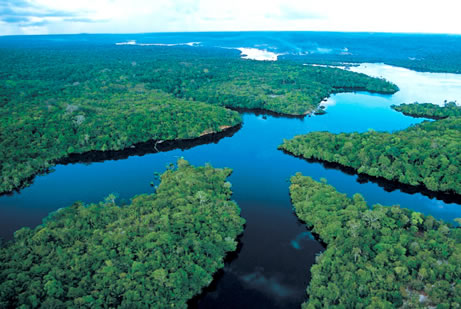 Озеро Тітікака.
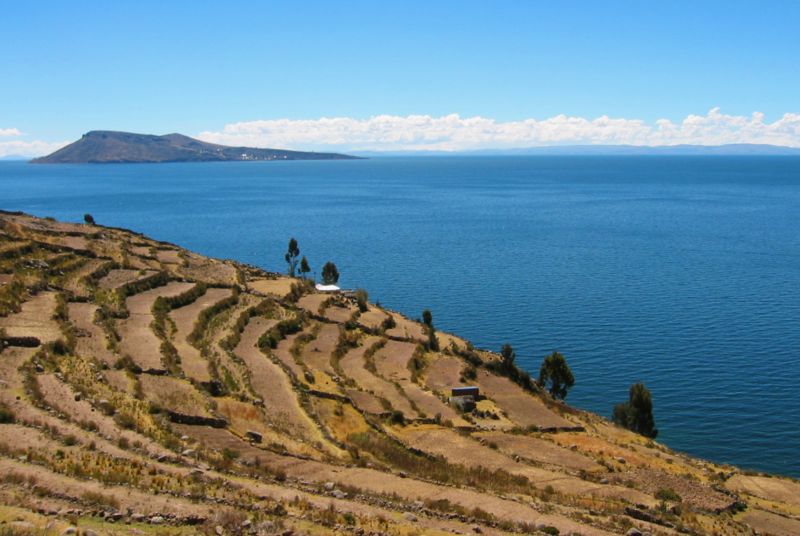 Внутрішнє «море» Південної Америки. Назву озера трактують по-різному: Свинцева гора, Ягуарова гора, Порожниста гора. В усіх випадках у назві беруть участь гори, що природно, бо озеро лежить на висоті майже 4 км.
Колір води в ньому змінюється тричі на день: уранці воно яскраво-блакитне, удень сіро-сталеве, увечері – темно-багряне. На озері трапляються справжні бурі, коли хвилі перевертають човни
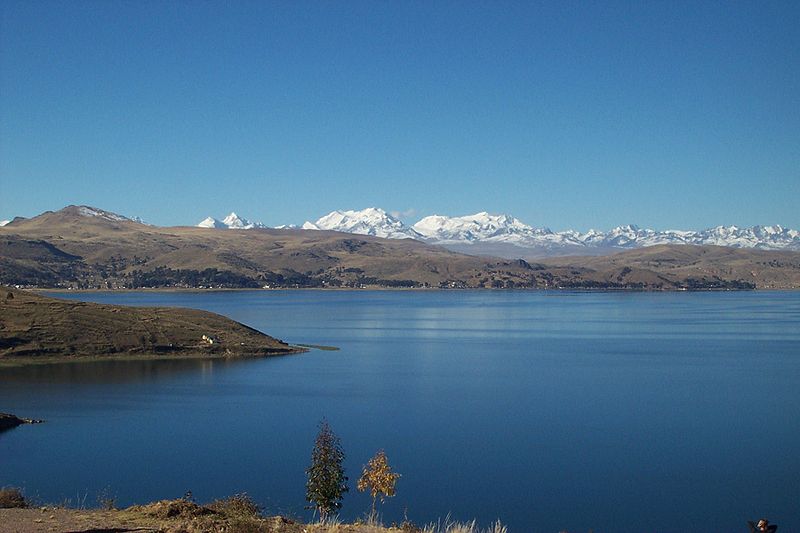 Глибина озер досягає 272 м. Посередині озера є острови, на яких живе давнє плем’я уру. Вода в озері холодна +11…+12˚С.
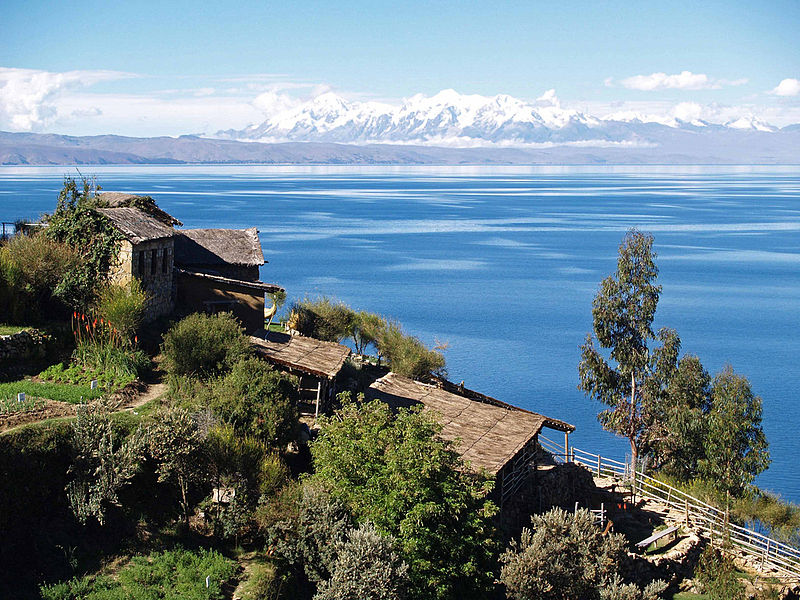 Вигляд на озеро із космосу
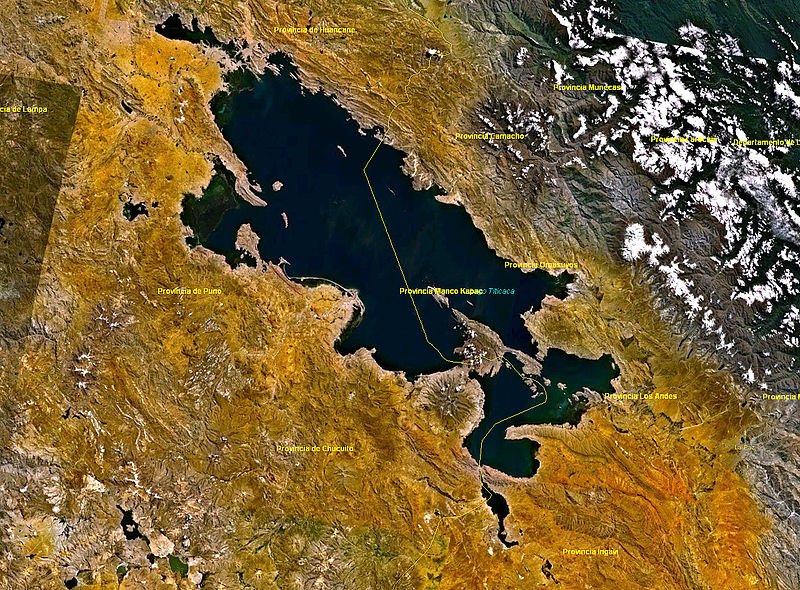 Дякую за увагу!